www.thescienceteacher.co.uk  | resources for science teachers who like to think
Draw a particle picture for a solid, liquid and gas
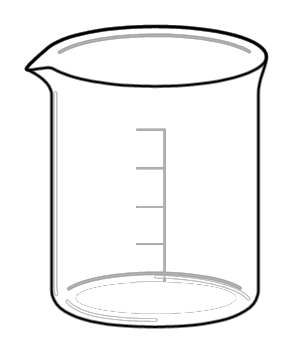 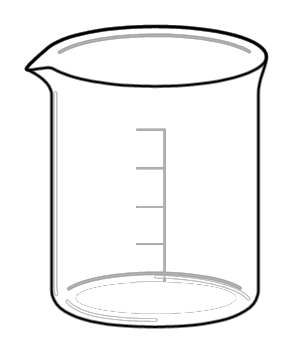 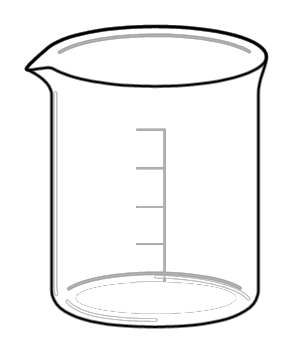 SOLID
GAS
LIQUID
Peer assessment: Solids
All particles are the same size
    All particles are touching 
    Particles are arranged in ordered layers
    The substance has a fixed shape
Peer assessment: Liquids
All particles are the same size
  All particles are touching at least one other   	 particle
  Particles are randomly arranged
  The substance does not have a fixed shape
Peer assessment: Gases
All particles are the same size
   No particles are touching each other     			  (distance between them is about 10 x  		  	   diameter of each particle)
  Particles have arrows to show movement
  The substance does not have a fixed shape
Before you hand back the work
Write your feedback under each picture and include: 

What was good about each picture?
example: all particles were the same size

What could be improved about each picture (be specific)
example: all particles should touch in a solid

Now pass your feedback to your partner and correct your particle pictures.
Imagine the substance is now poured out of the beakers onto the table. What would your particle pictures now look like?
LIQUID
SOLID
GAS
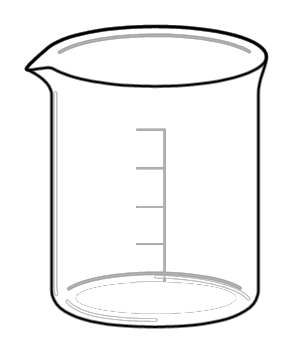 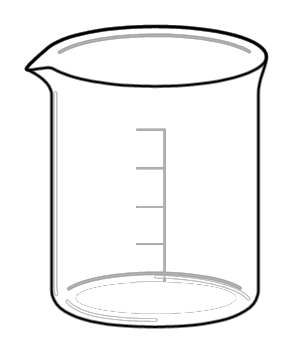 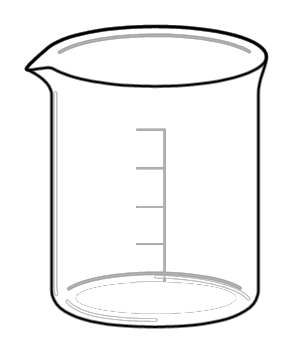 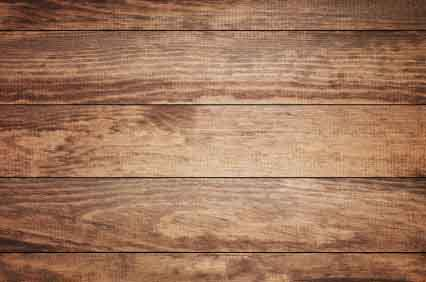 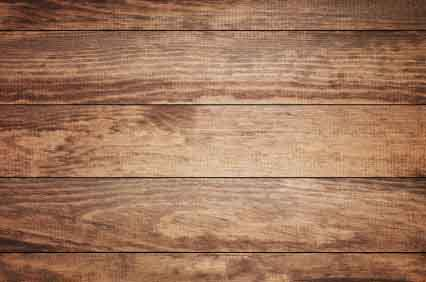 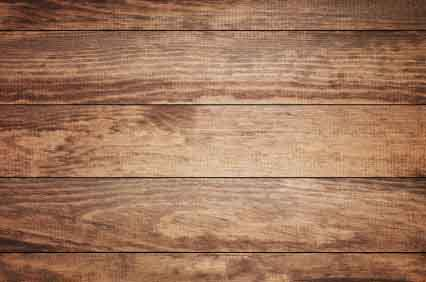 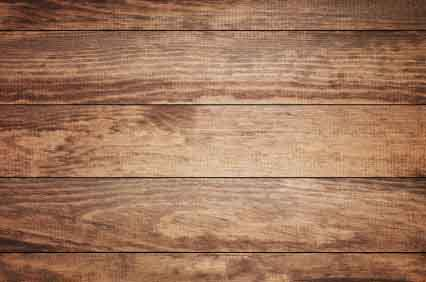